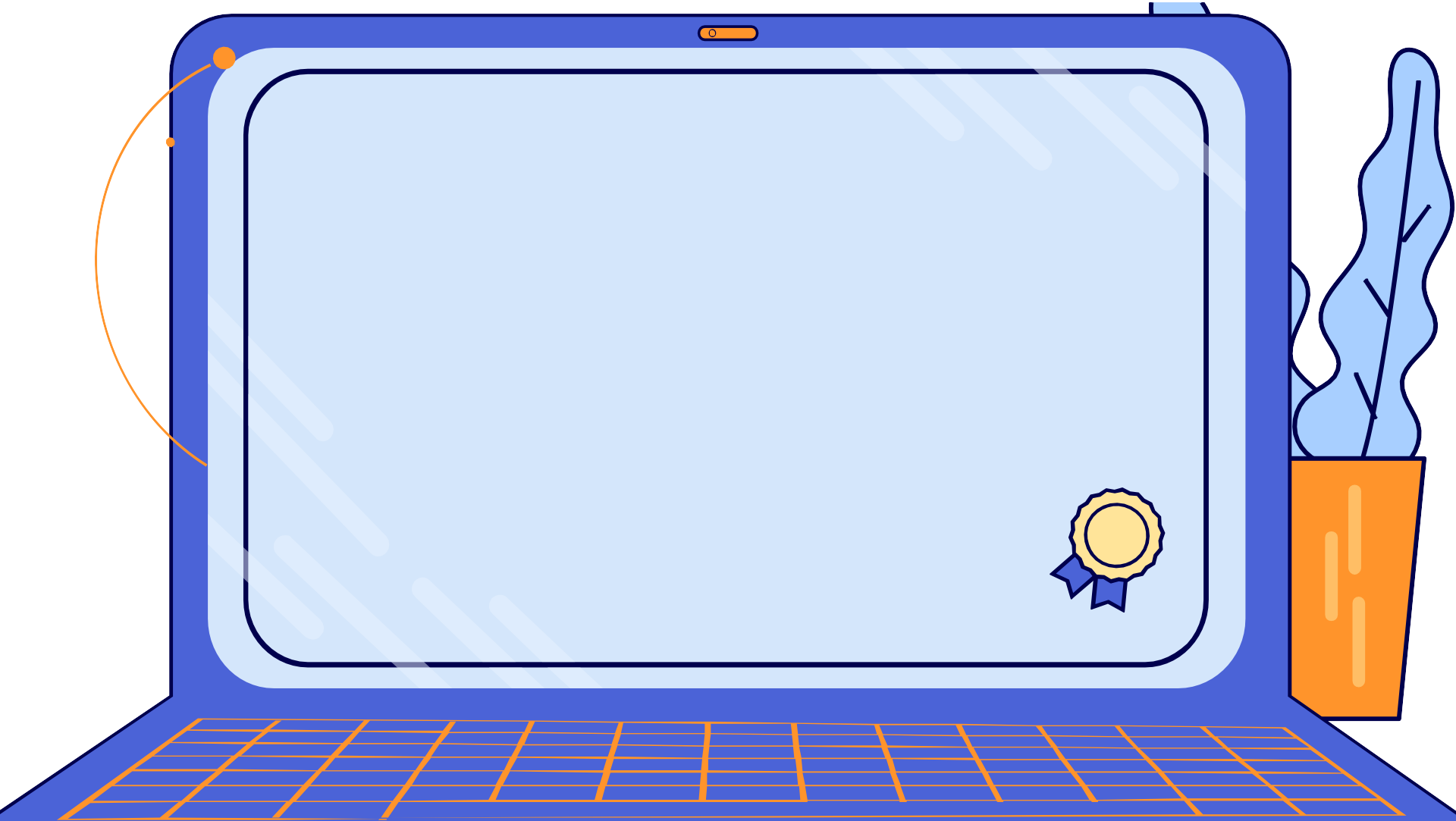 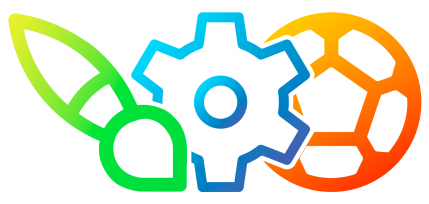 БОЛЬШАЯ ОЛИМПИАДА
«Искусство – технологии – спорт»
2023 год – год технологий.  Что интересного вас ждёт?
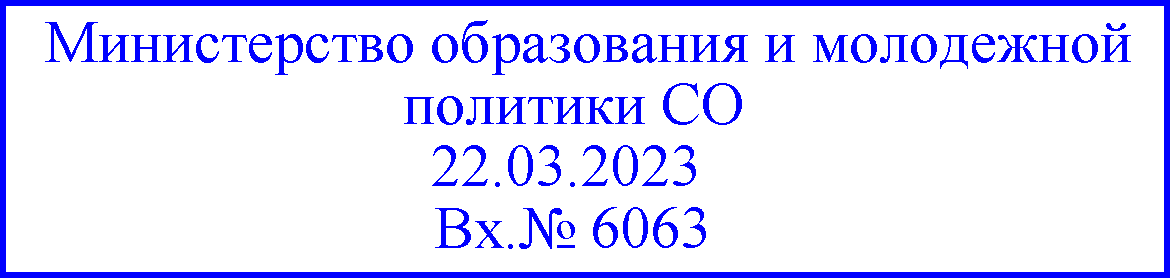 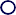 ИНТЕРЕСНО ВСЁ!
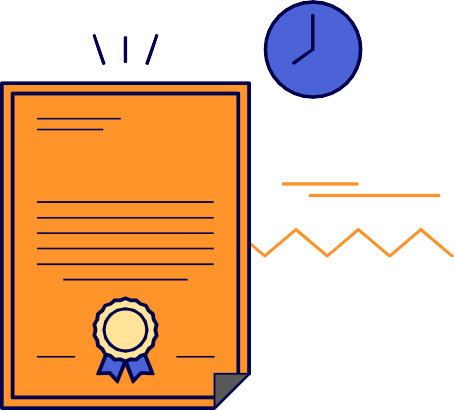 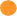 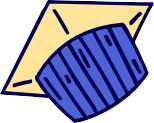 На всех этапах вы будете решать  нестандартные задания.
Обязательно научитесь новому –  тому, что захотите вы сами.
Получите опыт решения реальной  технологической задачи, а самые-  самые выиграют ценные призы!
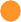 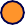 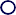 ВСЁ ПО ПОРЯДКУ:
До 30 апреля
Муниципальный  этап
До 18 сентября
Отборочный  этап
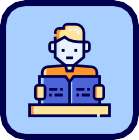 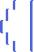 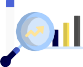 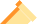 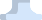 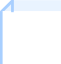 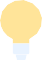 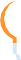 Региональный  этап
До 31 мая
Школьный этап
1 марта – 12 апреля
Финальный этап
Финал: г. Пермь, 23 октября – 2 ноября
Дополнительно: ВДЦ «Орленок»,  23 ноября – 13 декабря
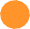 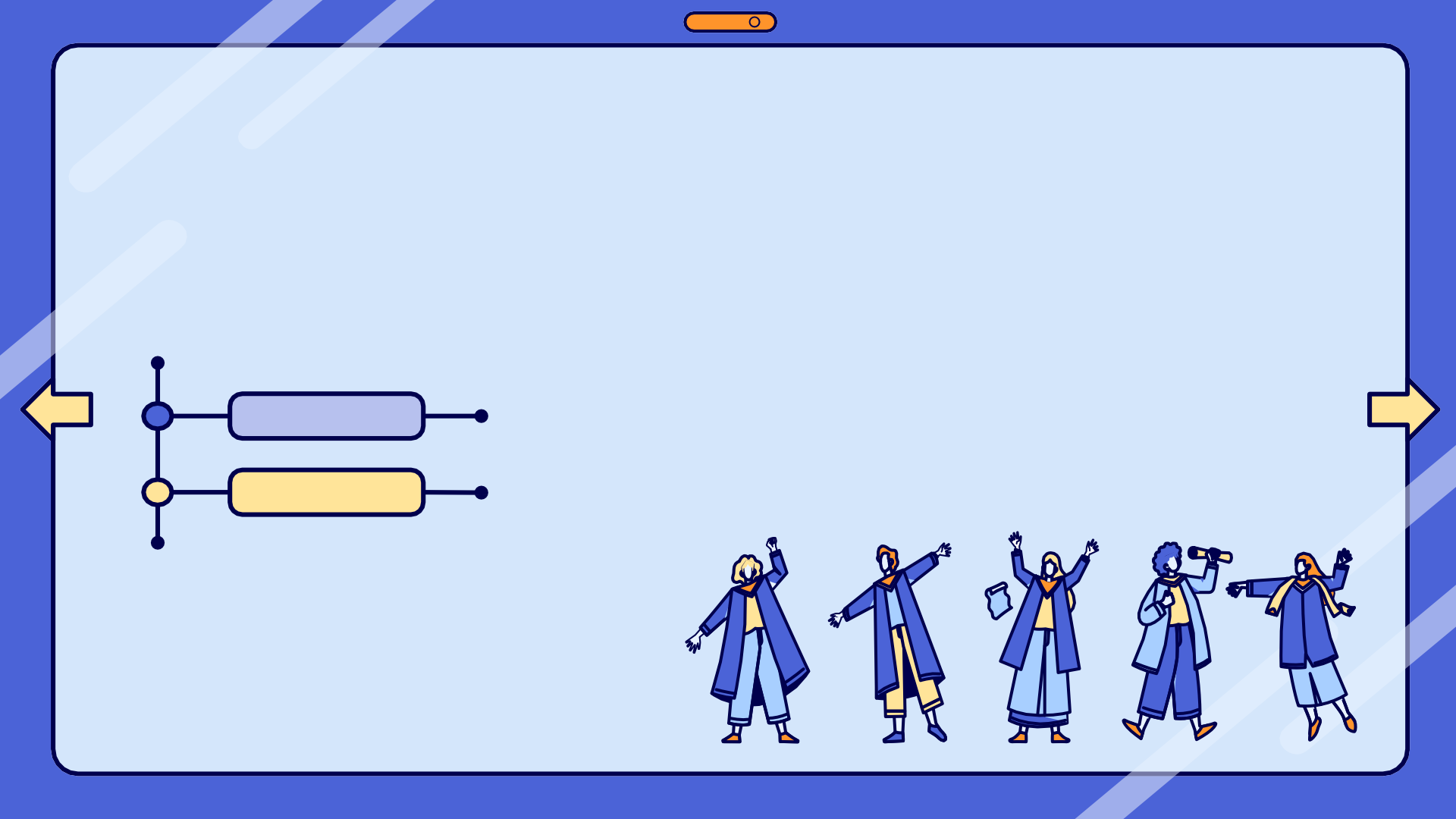 ЧТО ВАЖНО ЗНАТЬ?
На всех этапах– две
возрастные категории
Вы работаете в команде – строго пять человек.  Не три, не шесть, а пять. Это важно.
Сегодня нет ни одной реальной технологической
задачи, которую можно решить одному.  Будем учиться работать сообща и находить  лучшее в каждом.
7-11 лет
МЛАДШИЕ
12-18 лет
СТАРШИЕ
ШКОЛЬНЫЙ ЭТАП (до 12 апреля):
это про что?
современные технологии и их применение в жизни
привычные вещи под другим углом
креативность и творческое мышление
рациональное мышление и научный подход
пространственное мышление
умение выстраивать логические связи и выдвигать  гипотезы
применение школьных знаний в реальной жизни
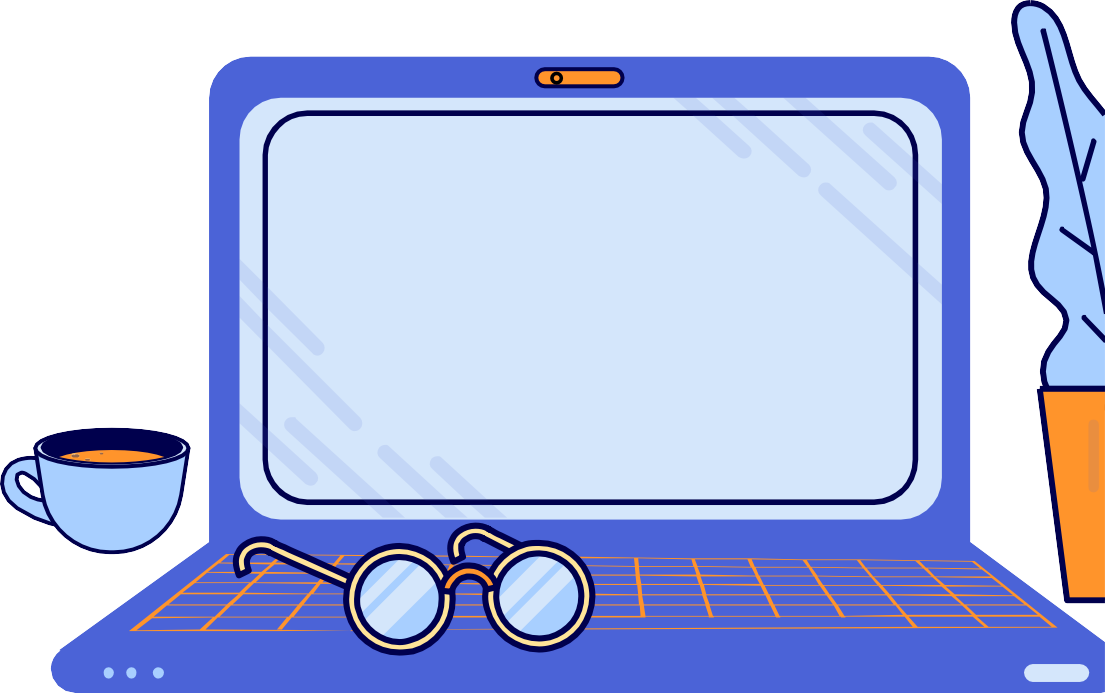 Индивидуальное решение  15 заданий на скорость:  быстро, но вдумчиво
и правильно!
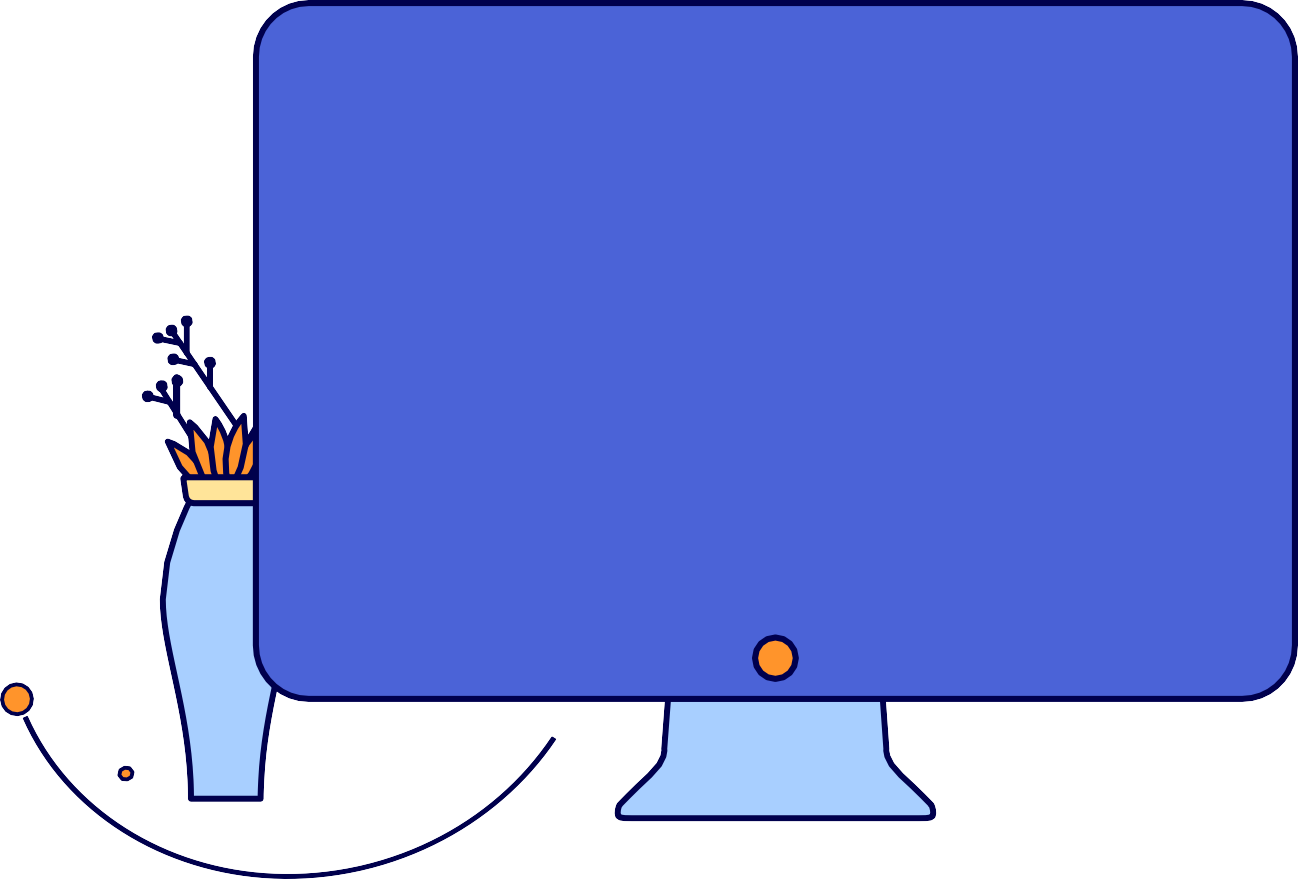 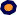 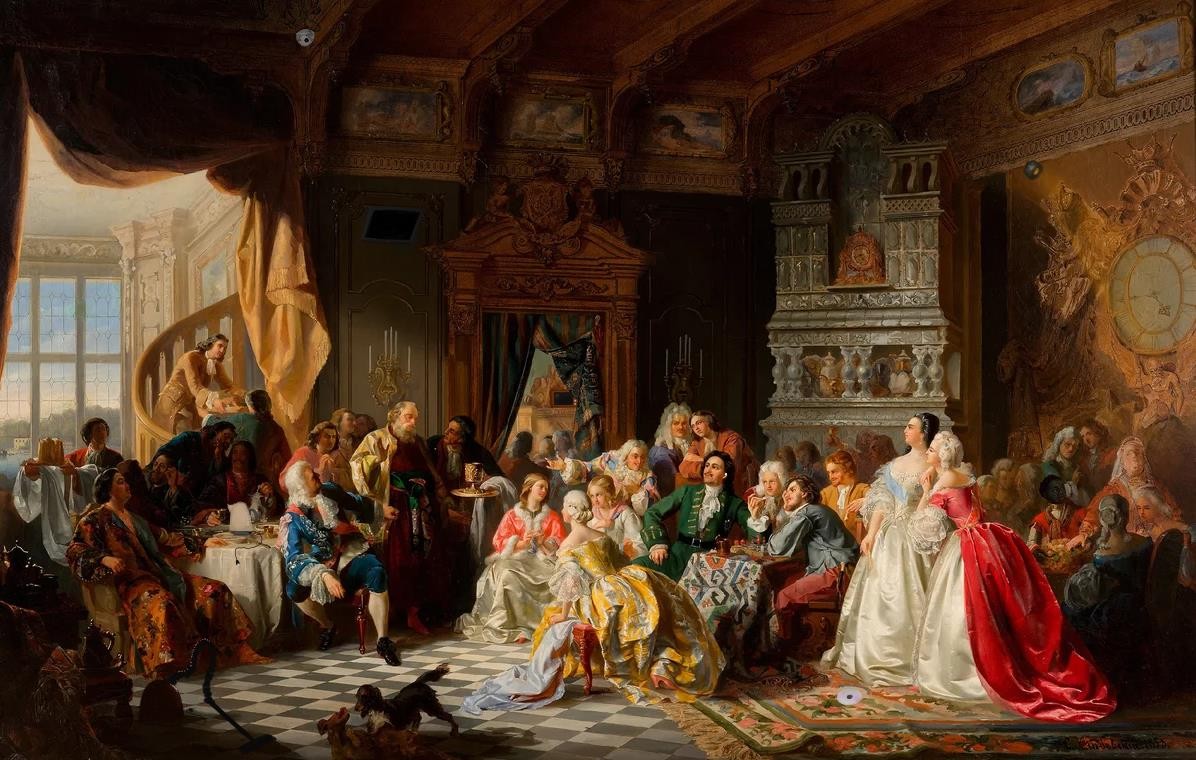 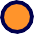 ПРИМЕР ЗАДАНИЯ
На картину случайно попали  современные предметы.

Отыщите их, а в ответе  запишите количество найденных  объектов.
ПРИМЕР ЗАДАНИЯ
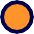 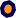 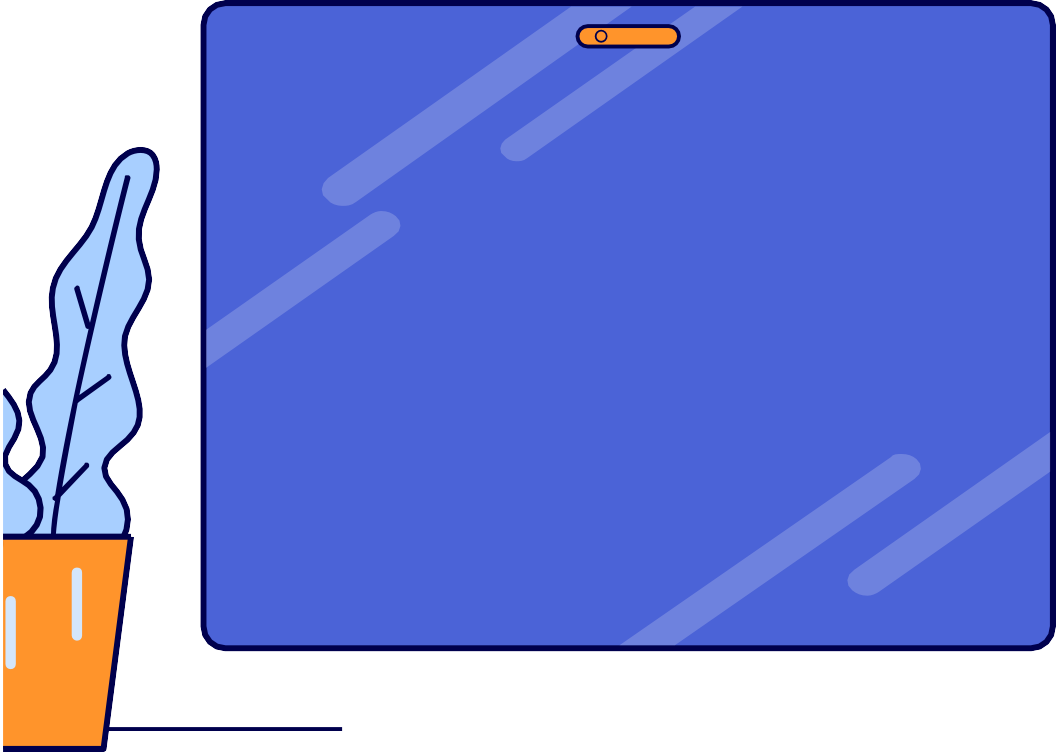 Посмотрите на изображение.
Розовая шестеренка вращается  по часовой стрелке, приводя все  остальные шестеренки
в движение.
Посчитайте и напишите
количество шестеренок, которые  вращаются против часовой  стрелки.
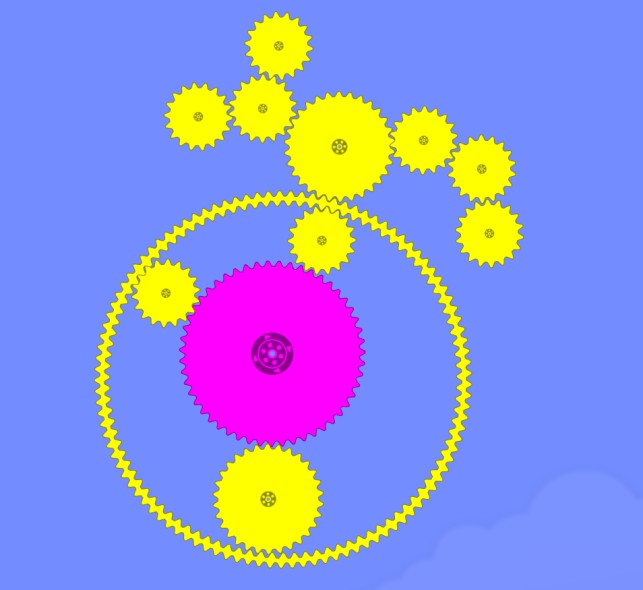 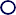 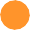 ЕСЛИ НАБЕРЕШЬ МАЛО БАЛЛОВ?
На следующий этап пройдут все желающие –  независимо от результата.
Если что-то пошло не так – есть время проанализировать
ошибки и подготовиться лучше.
С муниципального этапа вы будете по-настоящему
работать в команде!
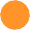 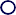 ВАЖНО:
Какие «роли» точно должны быть в команде?
Ваша команда — это 5 человек,
которые вместе двигаются к общей цели,  распределяют между собой задачи
и ответственность за конкретный  результат.
Инженер
100%
Исследователь
Эффективная команда достигает  цели за минимальный срок
с минимальными затратами.
100%
ИТ-специалист
Чтобы быть максимально эффективными –  объединяйтесь с ребятами разных  увлечений и способностей.
100%
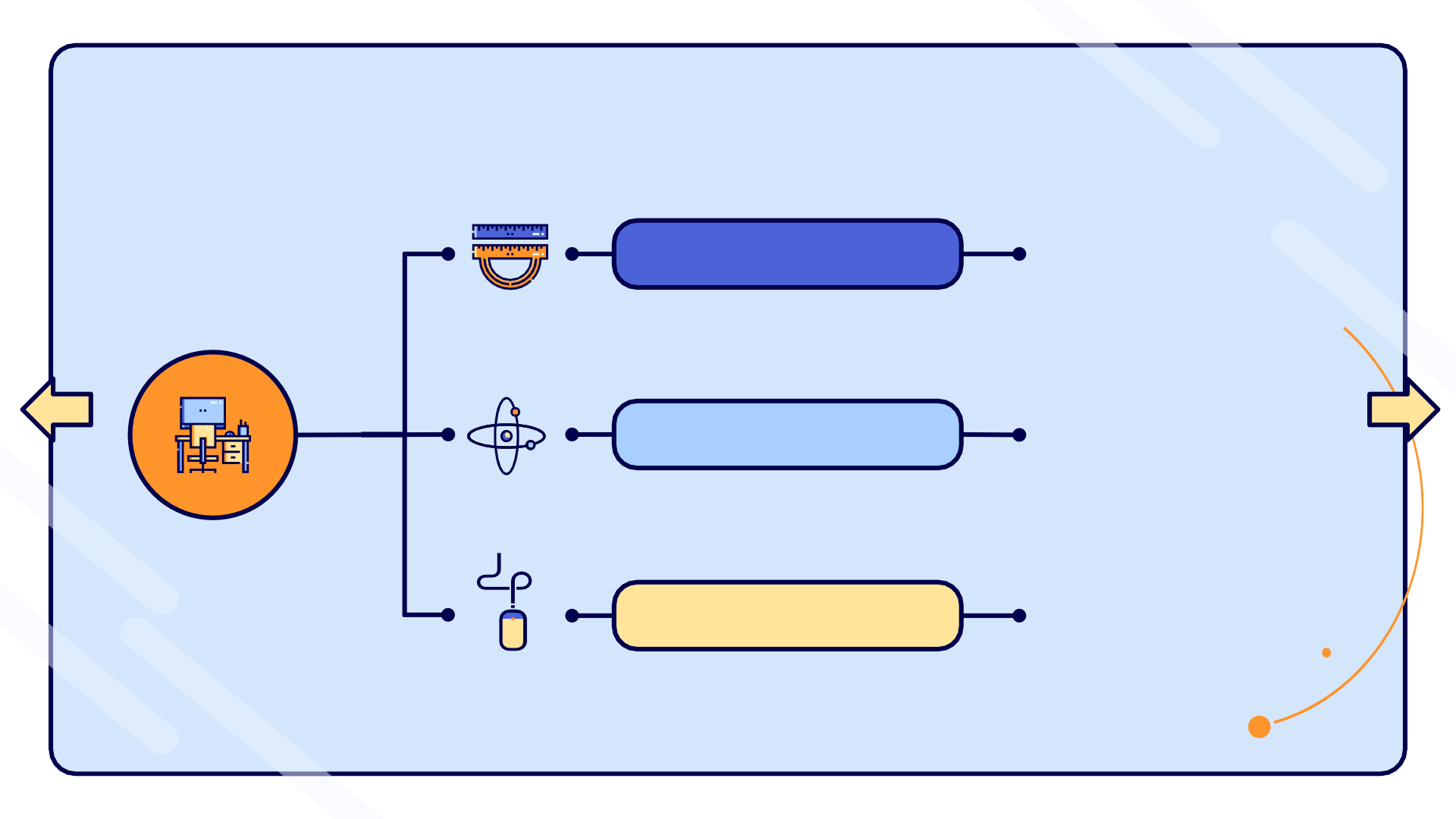 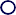 КТО ЧТО ДЕЛАЕТ:
Прототипирование,  электроника,
схемотехника
#рукиизплеч
ИНЖЕНЕР
Аналитика, интерес к  естественнонаучному  блоку
#силамысли
ИССЛЕДОВАТЕЛЬ
Алгоритмика,
программирование,  моделирование
(вместе с инженерами)
#тыжпрограммист
Вы сами выбираете себе роль.
Рекомендуем сделать это  после школьного этапа.
В одной команде может быть  больше одной роли.
ИТ-СПЕЦИАЛИСТ
МУНИЦИПАЛЬНЫЙ ЭТАП (до 30 апреля):
это про что?
работа в команде
знакомство с цифровыми инструментами
поиск информации и проверка гипотез
исследование новых областей знаний
решение изобретательских и конструкторских задач
моделирование объектов
программирование микроконтроллеров
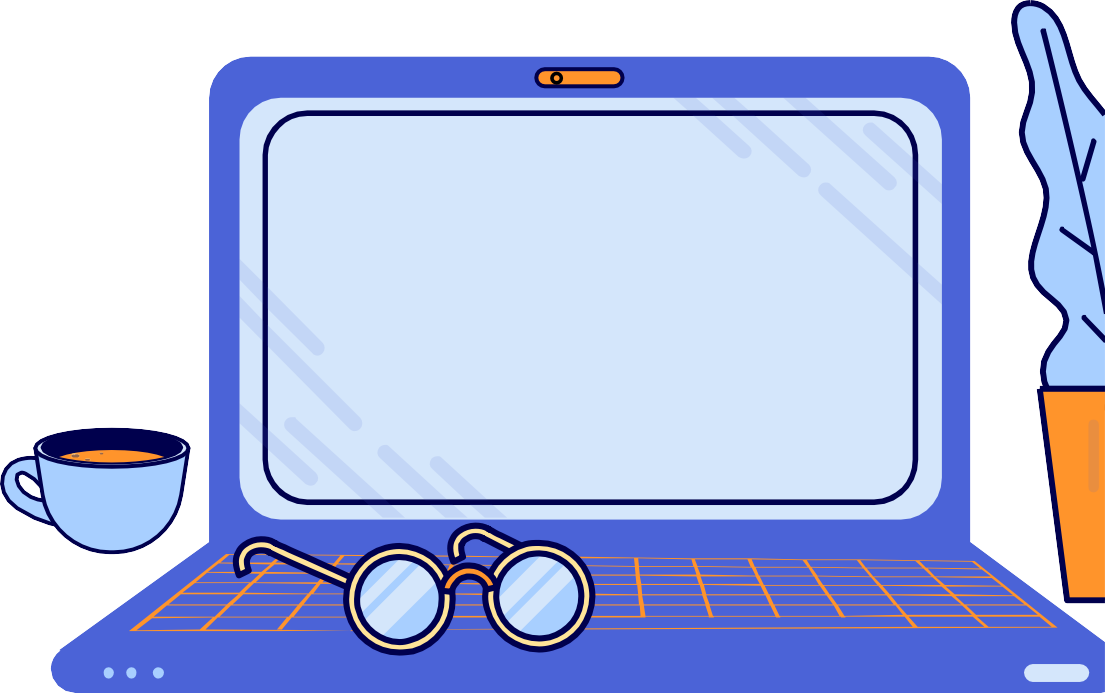 Решение заданий  в команде по ролям:
суммарно 30 заданий
ПРИМЕР ЗАДАНИЯ
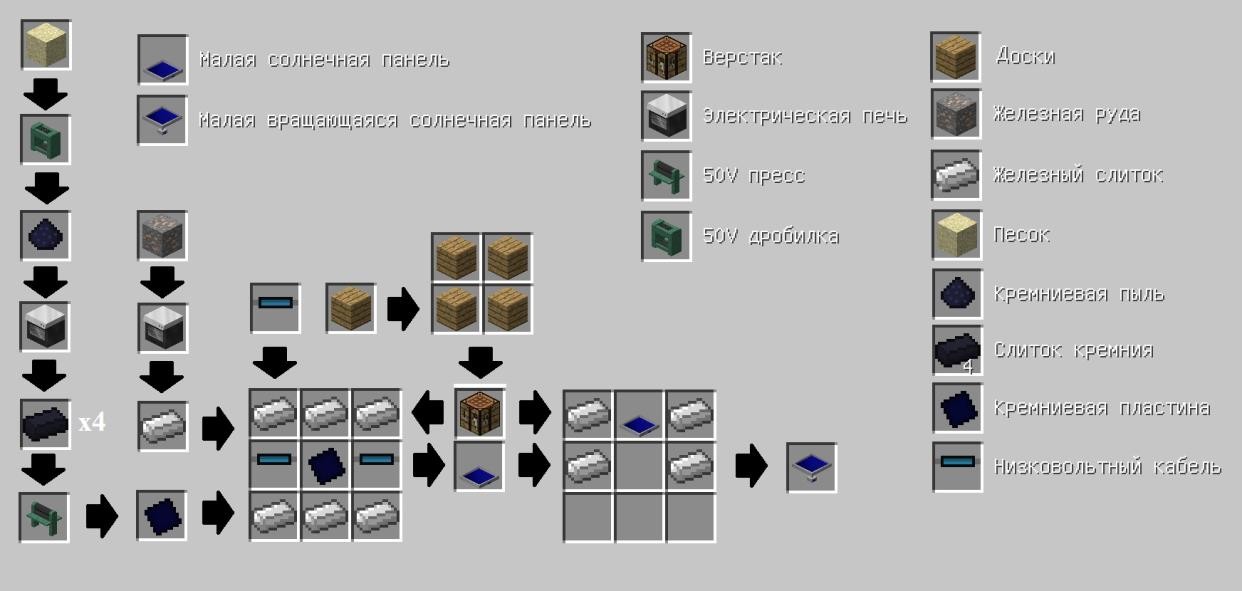 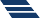 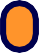 В игре Minecraft можно не только строить различные сооружения из блоков, но и изготавливать  электронное оборудование.
Изучите схему. Посчитайте и запишите в ответ сколько блоков железной руды необходимо добыть,
чтобы изготовить 6 малых вращающихся солнечных панелей.
ПРИМЕР ЗАДАНИЯ
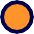 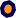 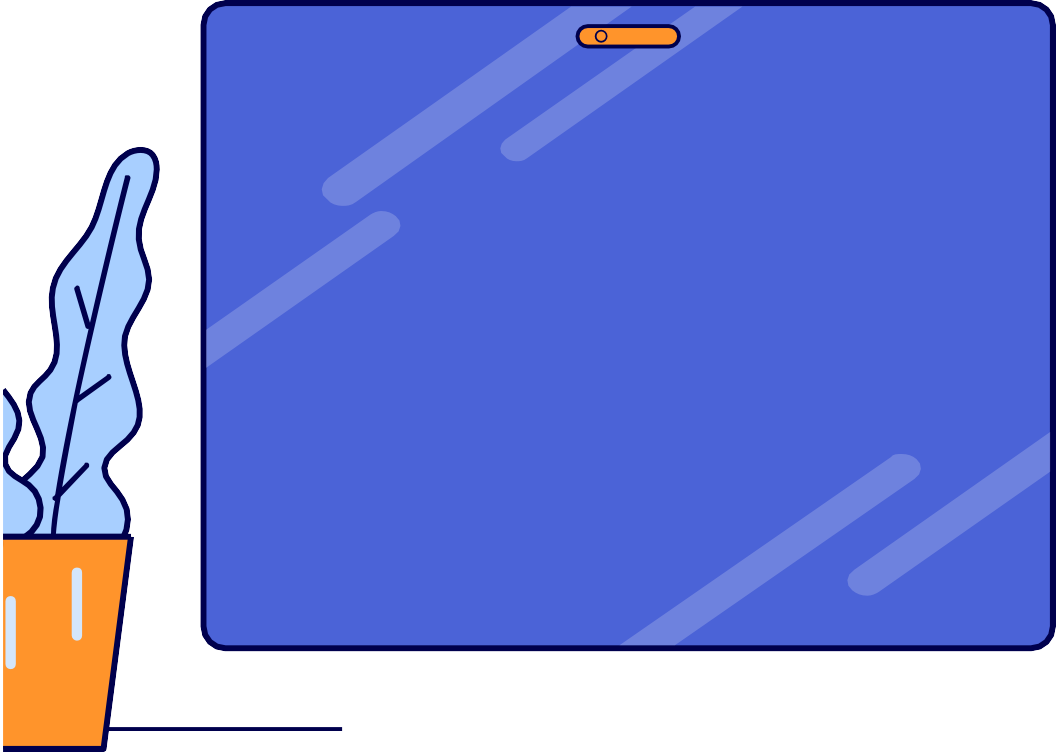 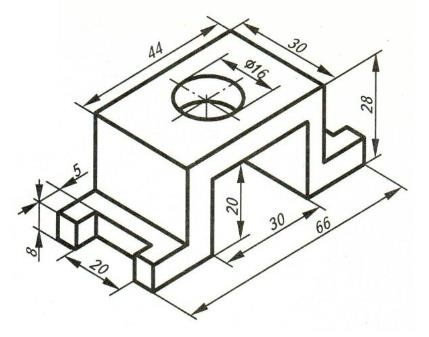 В любой CAD-системе
(Компас, Fusion, OnShape и другие)  создать объемную 3D-модель детали  плотностью «P» в соответствии
с предложенными чертежами.
В ответ записать массу полученной  модели.
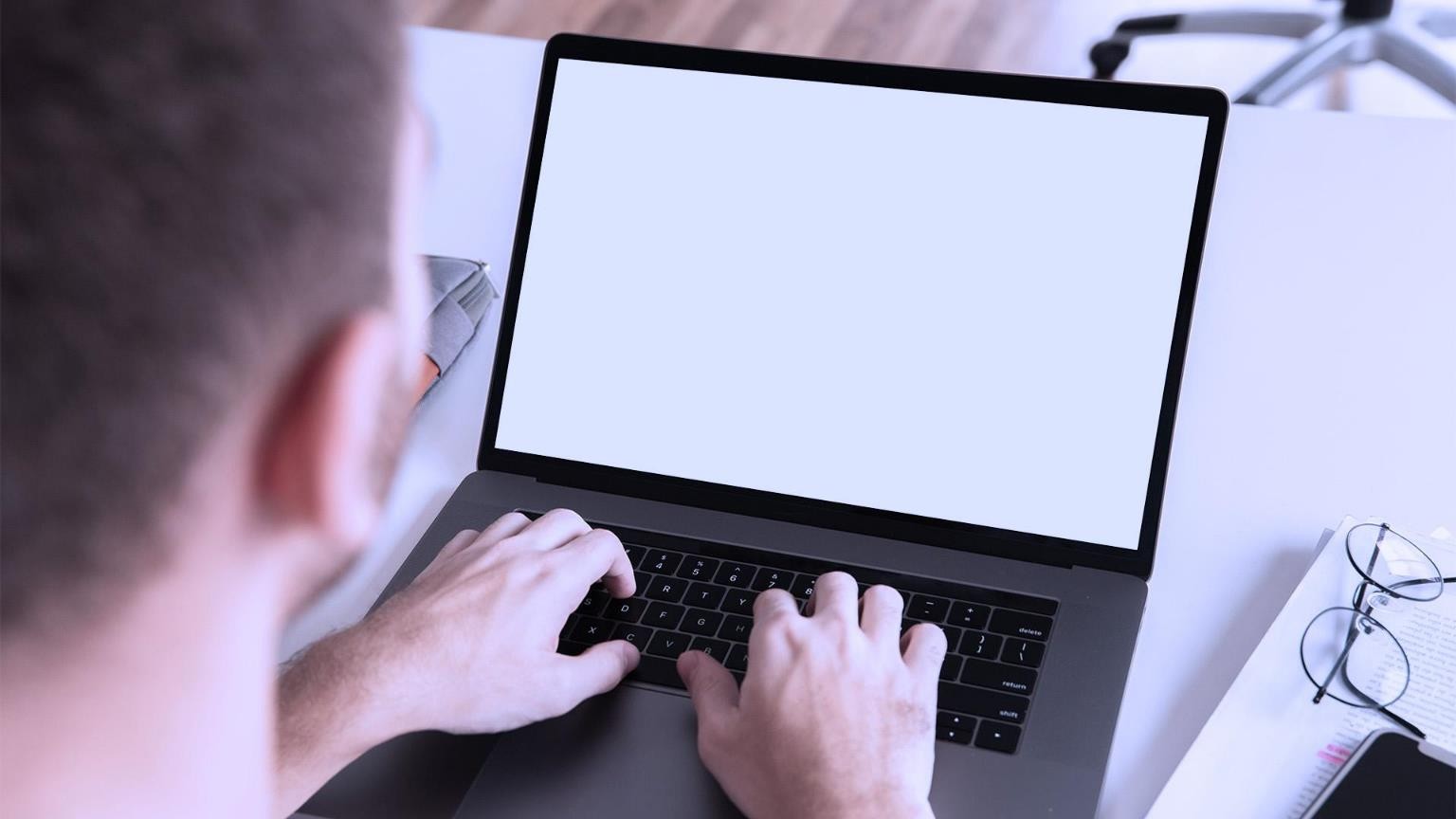 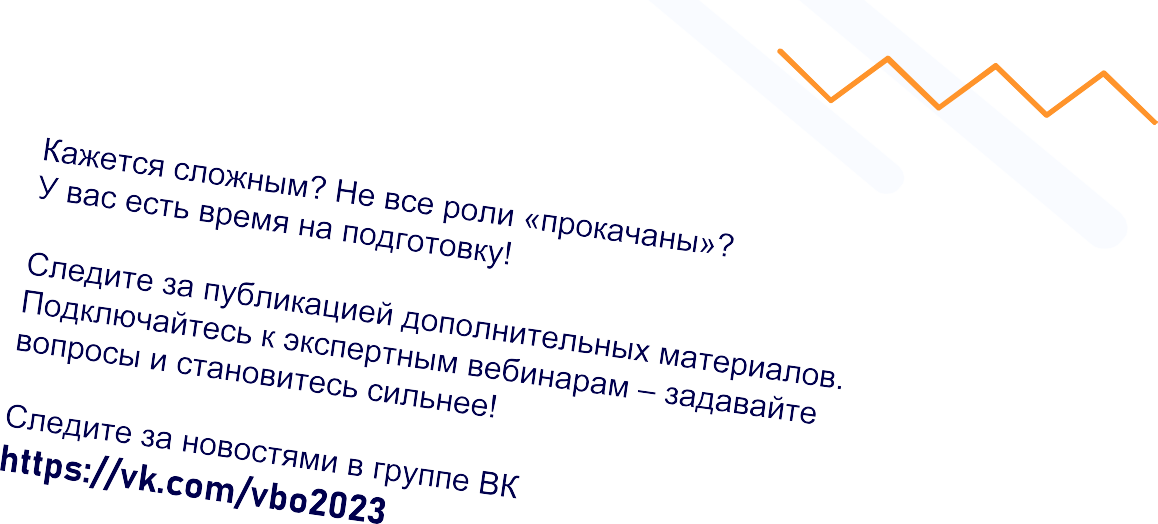 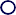 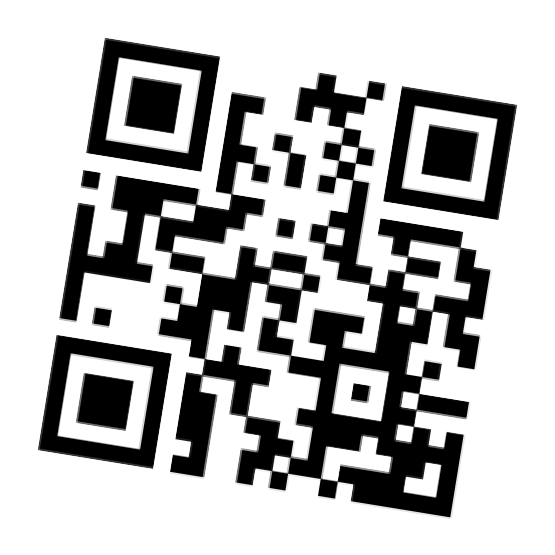 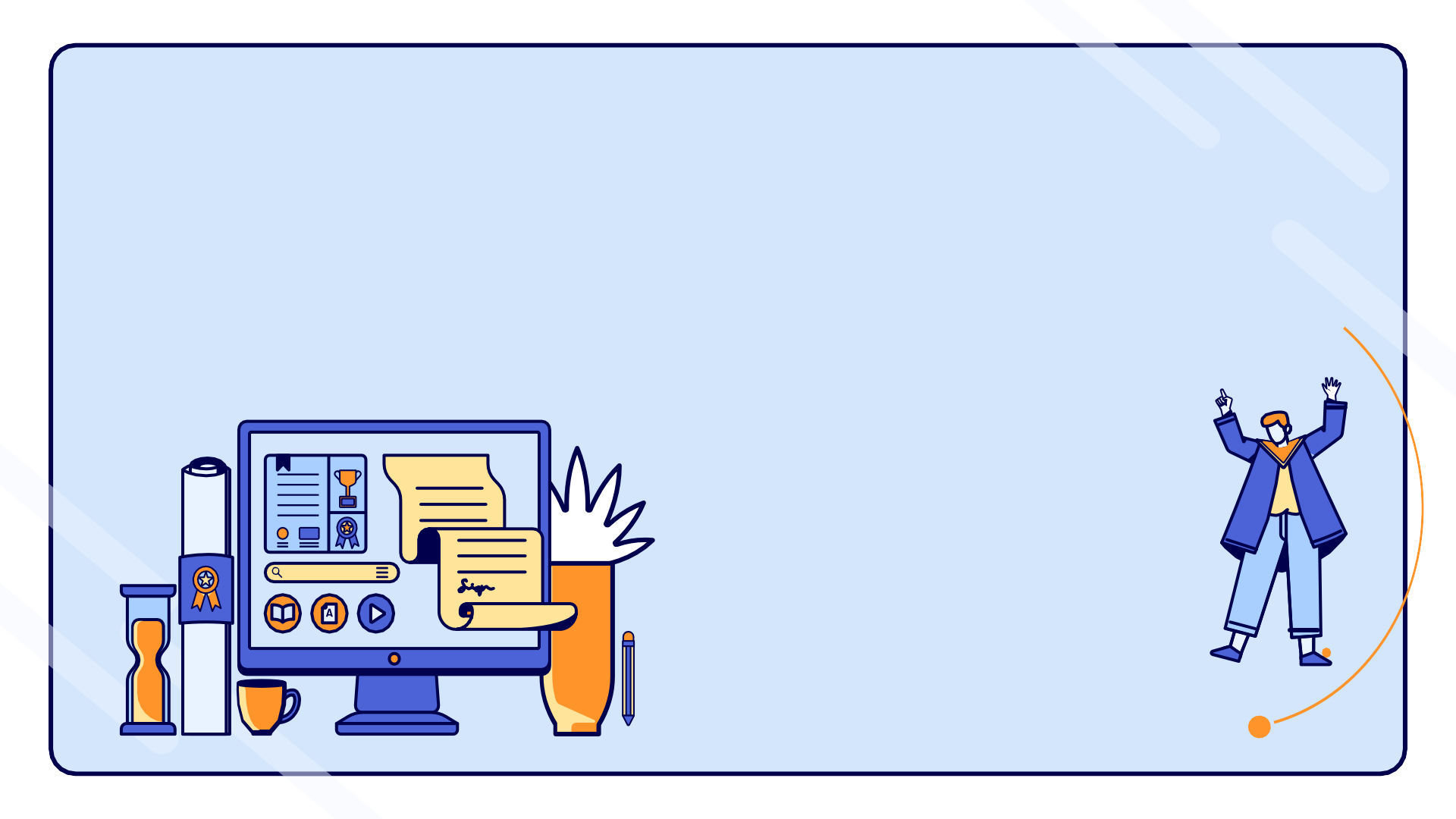 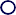 РЕГИОНАЛЬНЫЙ ЭТАП (до 31 мая)
Победители муниципального этапа – те, кто продемонстрировали не только знания,  но и командную работу – пройдут на региональный этап.
Он пройдет онлайн – никакого сложного оборудования не потребуется.
Это будет по-настоящему  увлекательная проектная задача,  где каждый из вас раскроется по-  новому и сможет проявить себя.
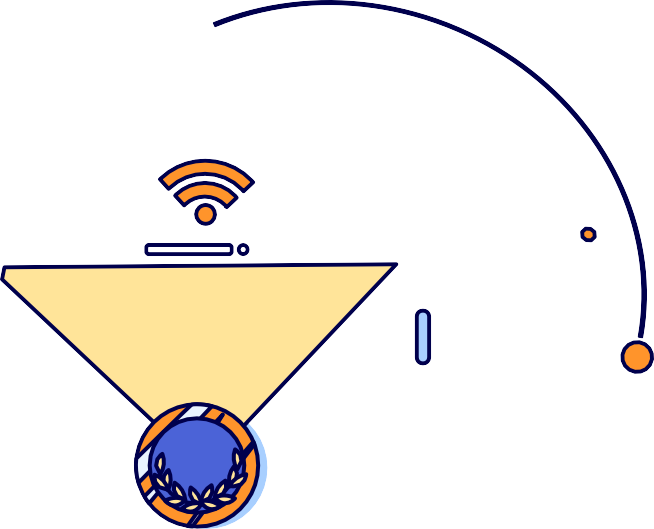 ОТБОРОЧНЫЙ ЭТАП (до 18 сентября):
куда отбираете?
В конце мая мы дадим актуальные технологические задачи  самым сильным командам.
Топовые компании поделятся с вами своими запросами –  мы верим, что именно вы сможете предложить лучшее  решение.
Можно работать всё лето – при этом, важен не столько  прототип, сколько яркая и обоснованная идея.

В конце августа/начале сентября вы представите свою  идею в очном формате ведущим экспертам региона,
а после этого работы отправят на проверку в Москву.
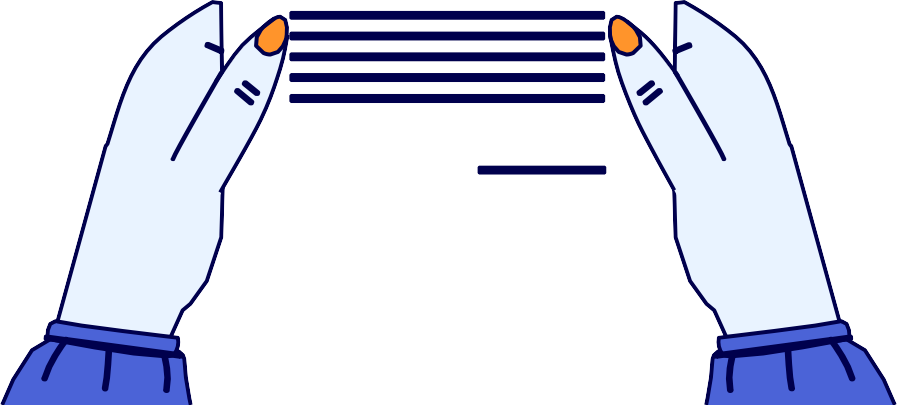 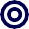 После проверки команды  с лучшими проектными  решениями получат
приглашение  на очный финал!
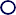 +100500
новых	идей	и	знакомств  ждут	вас	на		финале
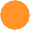 Всё это вы получите за 10 дней продуктивной работы
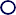 ГДЕ ВСЕ ПРОЙДЁТ?
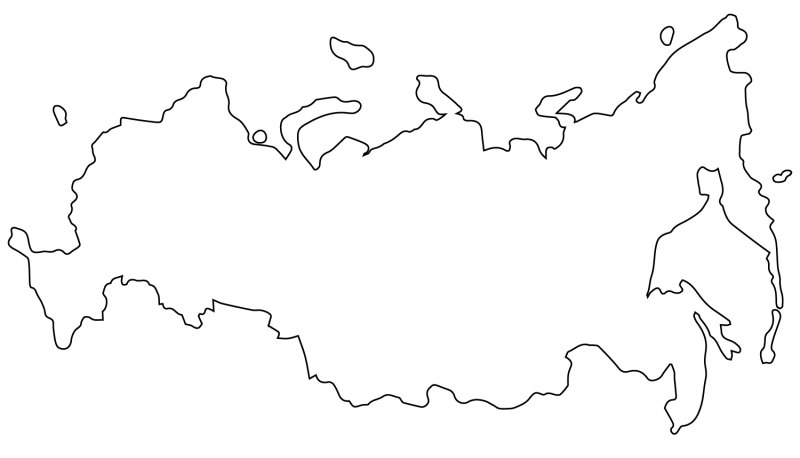 г. Пермь
Финал: 23 октября – 2 ноября  Около 800 детей, показавших
лучшие результаты на отборочном  этапе.
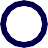 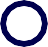 ВДЦ «Орленок»
Образовательная смена: с 23 ноября по 13 декабря
600 детей, отлично проявивших себя,  но не дошедших до финала.
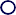 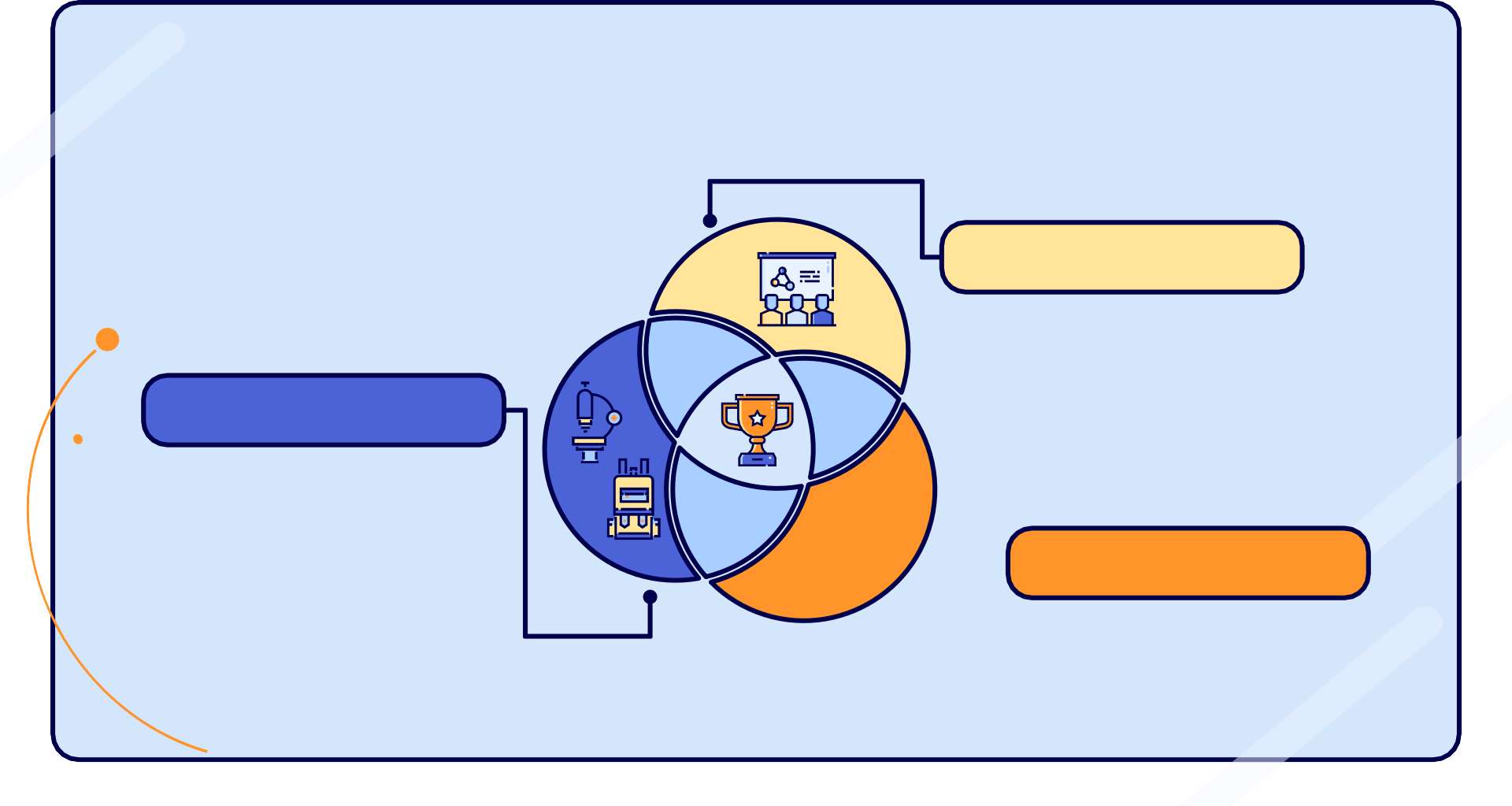 ПОЧЕМУ БУДЕТ КЛАССНО?
ЭКСПЕРТЫ
Задания и консультации  ведущих экспертов
со всей страны
ОБОРУДОВАНИЕ
Высокотехнологичное  оборудование и расходные  материалы для реализации  идей
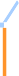 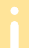 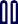 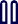 УСЛОВИЯ
Комфортные условия для работы  и отдыха + разнообразная
программа для смены  деятельности
ВАШИ ШАГИ:
СОБЕРИТЕ КОМАНДУ
Пятёрка смельчаков,  готовых проверить себя
ВСТУПАЙТЕ В ГРУППУ
Общение и обучение здесь  https://vk.com/vbo2023
А еще дополнительные конкурсы, за  победы в которых вас ждёт
классный мерч!

ДЕЛИТЕСЬ НОВОСТЯМИ
По хештегу #большаяолимпиада мы  найдем посты, как вы готовитесь.
Поставим лайки, а может репостнем 
ЗАРЕГИСТРИРУЙТЕСЬ
Платформа  https://afisha.dop.edu.ru/
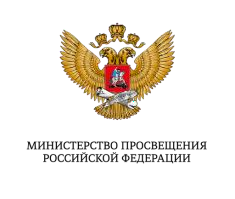 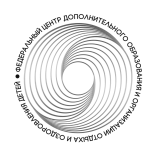 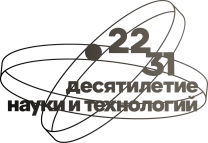 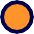 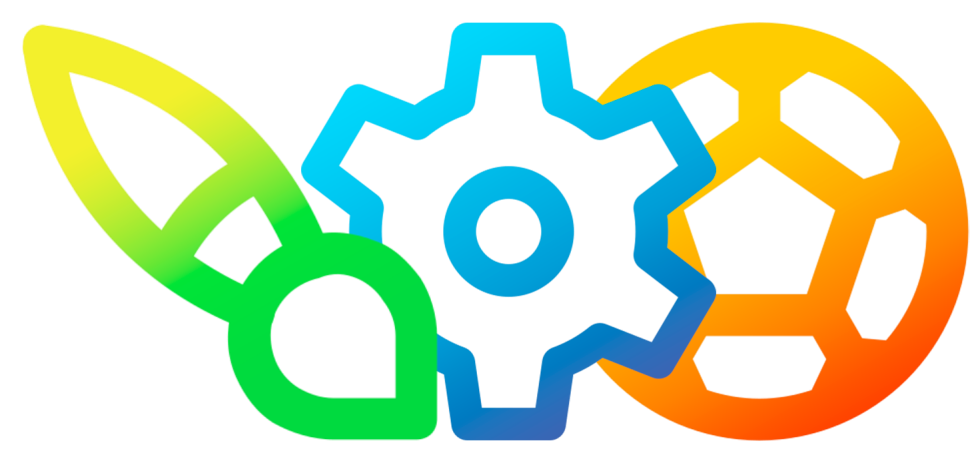 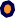 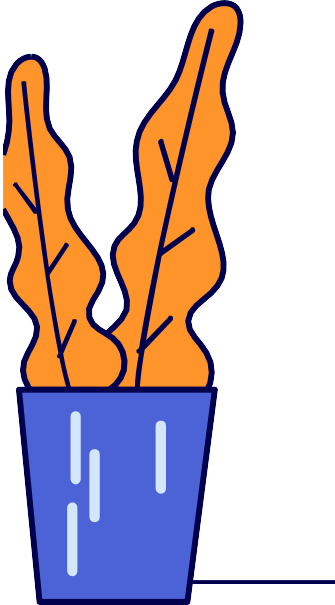 ДО ВСТРЕЧИ!